Designing for High Density Wireless LANs
Last Update 2009.02.26
1.0.0
Copyright 2005-2008 Kenneth M. Chipps Ph.D. www.chipps.com
1
Source
This is a summary of an application note from Xirrus published in February 2009
The text and graphics are copied directly from the paper
They are being placed in this form for ease of lecturing on this topic
The details are specific to Xirrus, but applicable to other vendors equipment
2
Copyright 2005-2008 Kenneth M. Chipps Ph.D. www.chipps.com
Background
Wi-Fi was initially intended to provide LAN access for a moderate number of users
The evolution and overwhelming success of this technology has brought 802.11 deployments to environments that go well beyond a few users to a point where it can now be the primary access to the LAN
3
Copyright 2005-2008 Kenneth M. Chipps Ph.D. www.chipps.com
Background
In these networks, it is often seen that the number of users connected to the network surpasses the initial design considerations and as a result, performance no longer meets expectations
4
Copyright 2005-2008 Kenneth M. Chipps Ph.D. www.chipps.com
Elements
Multi-radio Systems
802.11a
802.11b
802.11g
802.11n
Xirrus Wi-Fi Arrays incorporate 4, 8, 12, or 16 radios into a single device
Each radio can be assigned to a unique channel providing dedicated bandwidth
5
Copyright 2005-2008 Kenneth M. Chipps Ph.D. www.chipps.com
Elements
Antenna Sectorization
Directional, high gain antennas in a sectored array design provide a key capability for channel re-use in confined environments
Auto Cell Sizing
Automatic control of power and sensitivity per radio allow control of the size and performance of the coverage area
6
Copyright 2005-2008 Kenneth M. Chipps Ph.D. www.chipps.com
Elements
Station Load Balancing and Association Limits
Appropriate distribution of users among radios is key for high-density without requiring modifications to the Wi-Fi client and avoid radio overloading
Traffic Shaping
Controlling user traffic prevents any one station from clogging the network
7
Copyright 2005-2008 Kenneth M. Chipps Ph.D. www.chipps.com
Elements
Broadcast /Multicast Control and Station Privacy
Broadcast/multicast traffic can extract a large toll on any network, so minimizing its effect improves network performance.
Radio Monitoring
Spectrum Analysis is an important troubleshooting aid
8
Copyright 2005-2008 Kenneth M. Chipps Ph.D. www.chipps.com
Approach
Among the many challenges found in high-density Wi-Fi environments, the one that can be most difficult is channel reutilization
The best way to provide bandwidth to a high number of simultaneous users is to leverage as much of the RF spectrum available to Wi-Fi as possible and as many times as possible
9
Copyright 2005-2008 Kenneth M. Chipps Ph.D. www.chipps.com
Approach
This means a multi-radio with intelligent antenna design to use as many separate channels as possible while avoiding co-channel interference
10
Copyright 2005-2008 Kenneth M. Chipps Ph.D. www.chipps.com
Available Spectrum
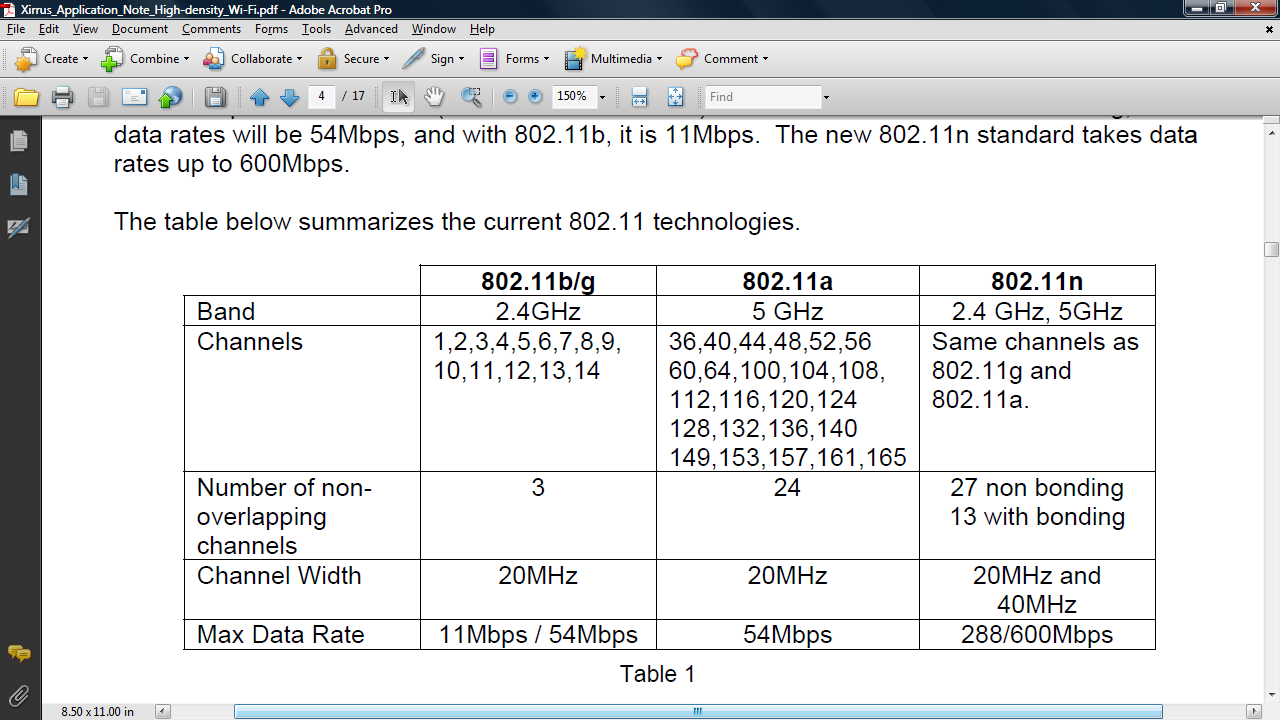 11
Copyright 2005-2008 Kenneth M. Chipps Ph.D. www.chipps.com
Approach
The data rate is a function of the signal quality that is affected by distance and the noise levels generated by nearby Wi-Fi or other interference sources
A high error rate will force clients and APs to negotiate lower data rate connections even if the signal level is strong enough to support higher data rates
12
Copyright 2005-2008 Kenneth M. Chipps Ph.D. www.chipps.com
Approach
The actual throughput a user can achieve is a function of Free Air Time, which is the time the media is available for the client to transmit or receive
The access to the media is controlled by the CSMA/CA algorithm
13
Copyright 2005-2008 Kenneth M. Chipps Ph.D. www.chipps.com
Approach
When the client detects energy in the media due to other transmissions, certain levels of noise and interference or adjacent channel emissions, the client must wait until the media becomes free
If the media is only available half the time for a particular client, the maximum throughput that client can transmit or receive will be half as well
14
Copyright 2005-2008 Kenneth M. Chipps Ph.D. www.chipps.com
Approach
This brings the concept of Available Capacity, which is the product of the Free Air Time and the data rate between the AP and client
The best method to increase the Available Capacity is to provide the highest data rate and maximum Free Air Time
15
Copyright 2005-2008 Kenneth M. Chipps Ph.D. www.chipps.com
Approach
When clients are able to associate to multiple APs operating on separate non-overlapping channels, then simultaneous transmission can occur, thereby increasing overall throughput and system capacity
The higher the data rate, the less time the media will be used to transmit a given amount of information
16
Copyright 2005-2008 Kenneth M. Chipps Ph.D. www.chipps.com
Approach
A user transmitting a 500byte packet at 1Mbps will be using the media (airtime) 54 times longer than a user transmitting the same 500byte packet at 54Mbps
17
Copyright 2005-2008 Kenneth M. Chipps Ph.D. www.chipps.com
Multi Radios
In summary, in order to increase the highest data rate and maximum Free Air Time, one should simultaneously use multiple channels (radios) per system and reduce the number of users per channel
18
Copyright 2005-2008 Kenneth M. Chipps Ph.D. www.chipps.com
Antenna Sectorization
By creating a larger number of smaller cells, it is possible to achieve greater density, resulting in increased capacity
Because these cells are smaller, the number of users per channel can be limited and provide additional re-use of channels at much closer distance
19
Copyright 2005-2008 Kenneth M. Chipps Ph.D. www.chipps.com
Antenna Sectorization
The choice of omni-directional or directional antenna design will also have a significant impact in the re-use of channels
The use of sectorized directional antennas presents several advantages over omni-directional antennas
20
Copyright 2005-2008 Kenneth M. Chipps Ph.D. www.chipps.com
2.4 with Omni Antennas
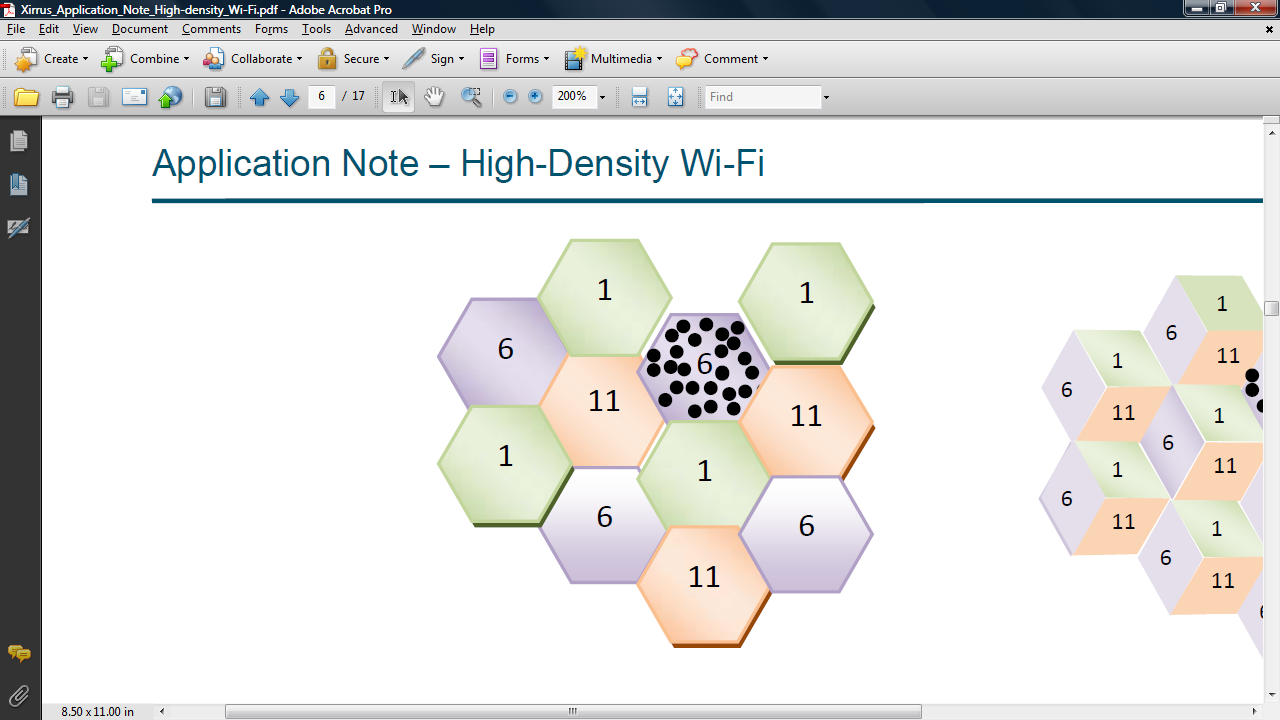 21
Copyright 2005-2008 Kenneth M. Chipps Ph.D. www.chipps.com
2.4 with Sector Antennas
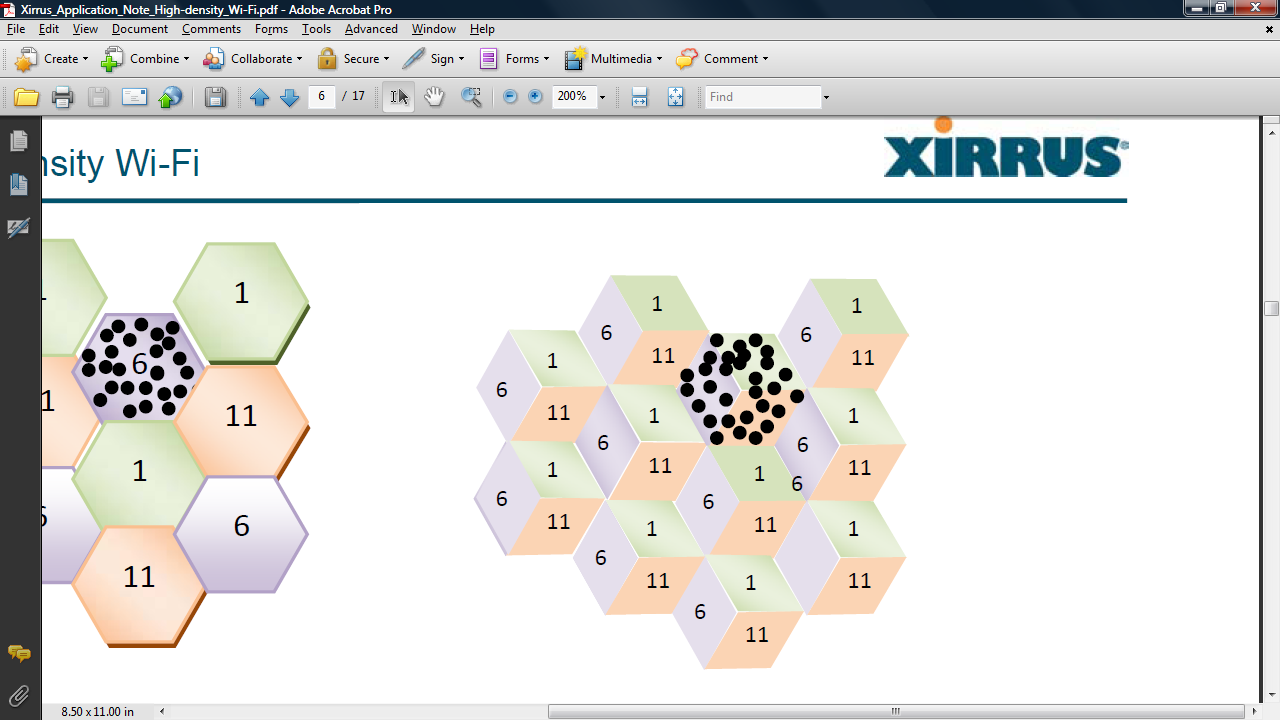 22
Copyright 2005-2008 Kenneth M. Chipps Ph.D. www.chipps.com
Antenna Sectorization
With sector antennas for the same station, there are now three channels covering the same area resulting in greater distribution of stations – only 10 stations share a channel
By tripling the density of radios per system and using sectorized antennas, the available capacity of the area has been increased by a factor of three
23
Copyright 2005-2008 Kenneth M. Chipps Ph.D. www.chipps.com
Antenna Sectorization
This scenario can be further improved by adding more radios per system
Since the number of non-overlapping channels in the 2.4GHz band is only three, the recommendation is to add radios in the 5GHz band
24
Copyright 2005-2008 Kenneth M. Chipps Ph.D. www.chipps.com
5 with 6 Sector Antennas
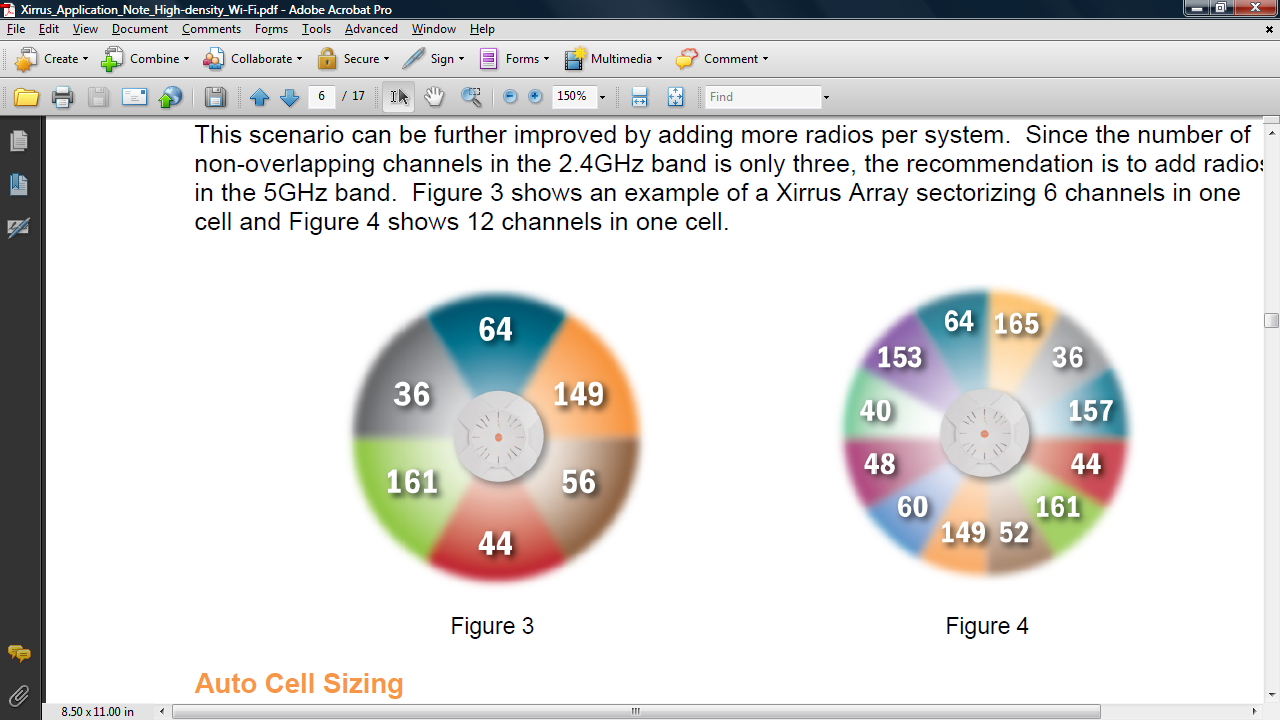 25
Copyright 2005-2008 Kenneth M. Chipps Ph.D. www.chipps.com
5 with 12 Sector Antennas
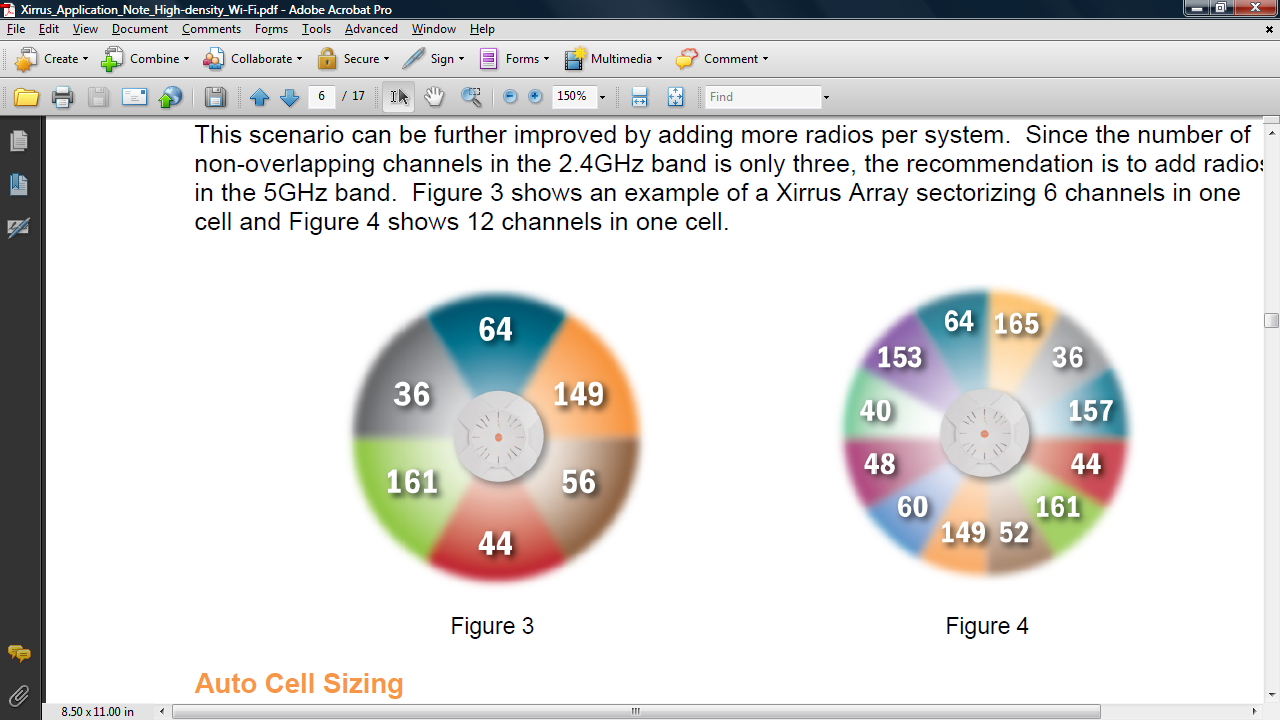 26
Copyright 2005-2008 Kenneth M. Chipps Ph.D. www.chipps.com
Auto Cell Sizing
The size of the cell or coverage areas is determined by the transmit power and receive sensitivity of both the AP and the stations
By tuning those values, the cell size can be adjusted to accommodate the dimensions and client density requirements
27
Copyright 2005-2008 Kenneth M. Chipps Ph.D. www.chipps.com
Auto Cell Sizing
Adequate power control is also important to mitigate the interference between radios operating in the same channel
28
Copyright 2005-2008 Kenneth M. Chipps Ph.D. www.chipps.com
Load Balancing
Load Balancing allows the array to distribute stations among all available radios in an area with the goal of providing maximum bandwidth to all stations
By moving a station from one congested radio to a less congested radio, load balancing allows that station to have more available bandwidth
29
Copyright 2005-2008 Kenneth M. Chipps Ph.D. www.chipps.com
Traffic Shaping
Limit some traffic to allow other types to move quicker
30
Copyright 2005-2008 Kenneth M. Chipps Ph.D. www.chipps.com
Broadcast and Multicast
Minimize the amount of unnecessary broadcast and multicast traffic
31
Copyright 2005-2008 Kenneth M. Chipps Ph.D. www.chipps.com
Ad Hoc Blocking
Prevent stations from talking to each other without the control of the access point
32
Copyright 2005-2008 Kenneth M. Chipps Ph.D. www.chipps.com
Review
How should we go about designing for a high density wireless network
33
Copyright 2005-2008 Kenneth M. Chipps Ph.D. www.chipps.com